Всероссийское совещание«Итоги работы органов государственного регулирования в 2014 году и основные задачи на 2015 и 2016 годы»
Доклад руководителя ФСТ России 
С.Г. Новикова
г. Москва
02-03 апреля 2015г.
Ключевая задача на 2015 год - создание единой «электронной регуляторной среды» федерального и 	регионального уровней. Единый портал раскрытия информации (из материалов Всероссийского совещания 16-17 октября 2014г.)
30 января 2015 года Государственной Думой принят в первом чтении проект федерального закона № 654023-6 «О внесении изменений в отдельные законодательные акты Российской Федерации в части раскрытия информации и информатизации регуляторных процессов в сферах естественных монополий и иных регулируемых сферах».
Основные предлагаемые изменения в Федеральный закон «О естественных монополиях»
Регуляторная (тарифная) заявка - предложения субъектов естественных монополий, включая обосновывающие материалы (пояснительную записку), о параметрах ценового регулирования, включая цены (тарифы), и (или) их предельные уровни, и (или) долгосрочные параметры регулирования на следующий период регулирования цен (тарифов), и (или) о пересмотре отдельных параметров регулирования в текущем периоде регулирования;
Регуляторная отчетность – информация субъектов естественных монополий, а также иных хозяйствующих субъектов об их деятельности, предоставляемая ими в соответствии с законодательством Российской Федерации для осуществления органами регулирования функций государственного регулирования и государственного контроля (надзора), предусмотренных федеральным законодательством;
Право регулятора принимать решения об отказе в рассмотрении регуляторной заявки субъектов естественных монополий в случае несоблюдения ими требований о размещении регуляторной заявки в открытом разделе ФГИС «Единый портал о раскрытии информации» в сроки, установленные Правительством Российской Федерации с направлением соответствующего уведомления об отказе в рассмотрении регуляторной заявки.
2
Электроэнергетика
Изменения нормативной правовой базы
Принято постановление Правительства Российской Федерации от 28.02.15г. № 184 «Об отнесении владельцев объектов электросетевого хозяйства к территориальным сетевым организациям». Основные положения:
1.1.	Критерии ТСО
владение трансформаторами мощностью 10 МВА не менее года (кроме изолированных территорий)
владение ЛЭП не менее 2 уровней напряжения на срок не менее года (кроме изолированных территорий)
отсутствие 3 фактов применения понижающих коэффициентов, отражающих уровень надежности и качества, за 3 предшествующих периода регулирования
Наличие телефонного номера, сайта в сети «Интернет»
1.2.	Изменения в постановление Правительства от 29.12.11г. № 1178
региональный регулирующий орган проводит анализ соответствия организации критериям ТСО
региональный регулирующий орган не устанавливает цены (тарифы) на услуги по передаче электрической энергии в случае несоответствия критериям ТСО
обязанность регулирующих органов субъектов Российской Федерации и ФСТ России публиковать на своих официальных сайтах информацию о ТСО,  в отношении которых установлены (пересмотрены) цены (тарифы) на услуги по передаче на очередной расчетный период регулирования, а также о ТСО, в отношении которых не установлены (пересмотрены) цены (тарифы).
4
Изменения нормативной правовой базы (продолжение)
Приказом ФСТ России от 24.12.14г. № 2389-э (вступил в силу 07.02.15г.) внесены изменения и дополнения в Регламент установления цен (тарифов) и (или) их предельных уровней, предусматривающий порядок регистрации, принятия к рассмотрению и выдачи отказов в рассмотрении заявлений об установлении цен (тарифов) и (или) их предельных уровней и формы принятия решения органом исполнительной власти субъекта Российской Федерации.
 Основные положения: 
уточняется процедура установления (пересмотра) предельных (минимальных и (или) максимальных) уровней цен (тарифов), а также платы за технологическое присоединение;
внесены изменения и дополнения в Форму принятия решения органом исполнительной власти субъекта Российской Федерации в области государственного регулирования тарифов, касающиеся отражения в указанной форме ряда показателей, учитываемых органами регулирования при установлении тарифов на электрическую энергию (мощность) и тарифов на услуги по передаче электрической энергии (мощности).
5
Изменения нормативной правовой базы (продолжение)
Приказом ФСТ России от 18.03.15г. № 421-э (в настоящее время находится на регистрации в Минюсте России) утверждены Методические указания по определению базового уровня операционных расходов, подконтрольных расходов территориальных сетевых организаций, необходимых для осуществления регулируемой деятельности, и индекса эффективности операционных расходов, подконтрольных расходов с применением метода сравнения аналогов. 
 Основные положения:  
3.1.	в основе Методических указаний лежит принцип оценки эффективности деятельности электросетевых компаний путем формирования интегрального рейтинга эффективности на основе следующих удельных показателей:
приведенные операционные расходы на один километр протяженности линий электропередачи
приведенные операционные расходы на один мегавольтампер установленной трансформаторной мощности электрических подстанций
приведенные операционные расходы на одну точку присоединения потребителей услуг к электрической сети 
3.2.	для организаций, в отношении которых применяется метод доходности инвестированного капитала, метод сравнения аналогов используется в целях определения и утверждения базового уровня операционных расходов и индекса эффективности операционных расходов
3.3.	для организаций, в отношении которых применяется метод долгосрочной индексации необходимой валовой выручки, метод сравнения аналогов используется в целях определения и утверждения базового уровня подконтрольных расходов и индекса эффективности подконтрольных расходов
6
Изменения нормативной правовой базы (продолжение)
Минэнерго России совместно с ФСТ России разработан проект постановления Правительства Российской Федерации, которым устанавливается:
порядок определения объемов покупки мощности на оптовом рынке для поставки населению и приравненным к ним категориям потребителей (исходя из ограничений по ЧЧИМ);
порядок определения объема покупки мощности на оптовом рынке организацией по управлению ЕНЭС (исходя из фактического объема потерь электрической энергии в сетях в часы максимальной фактической пиковой нагрузки в субъекте Российской Федерации и коэффициента фактического наличия мощности – как и для остальных покупателей ОРЭ).
В соответствии с проектом постановления необходимо пересмотреть (установить):
ФСТ России 
балансовые решения на 2015 год в части объемов мощности для населения и объемов поставки мощности по РД 
ставку тарифа на услуги по передаче электрической энергии по сетям ЕНЭС (расходы на оплату нормативных потерь) в виде формулы.
Органам исполнительной власти субъектов Российской Федерации 
единые (котловые) тарифы на услуги по передаче электрической энергии, поставляемой населению и приравненным к нему категориям потребителей
сбытовые надбавки гарантирующих поставщиков в отношении сетевых организаций
индивидуальные цены (тарифы) на услуги по передаче электрической энергии для взаиморасчетов между двумя сетевыми организациями
цены (тарифы) на электрическую энергию (мощность), поставляемую на розничных рынках в неценовых зонах оптового рынка, за исключением поставок населению и приравненным к нему категориям потребителей.
Установленные на 2015 год тарифы на электрическую энергию для населения и приравненных к нему категорий потребителей с принятием постановления изменению не подлежат
7
Технологическое присоединение к электрическим сетям
Приказом ФСТ России от 11.09.14г. № 215-э/1 утверждены Методические указания по определению выпадающих доходов, связанных с осуществлением технологического присоединения к электрическим сетям:
определен перечень выпадающих доходов, связанных с осуществлением технологического присоединения к электрическим сетям (расходы сетевой организации, связанные с осуществлением технологического присоединения к электрическим сетям, не включаемые в состав платы за технологическое присоединение), которые подлежат компенсации за счет тарифов на услуги по передаче электрической энергии;
определен порядок расчета указанных выпадающих доходов.
28.01.15г. Государственной Думой принят в первом чтении проект федерального закона № 632829-6 «О внесении изменений в Федеральный закон «Об электроэнергетике», предусматривающий изменение порядка установления платы за технологическое присоединение, согласно которому на основании затрат сетевых организаций будет устанавливаться единая плата за технологическое присоединение для всех потребителей со сходными характеристиками.
28.01.15г. Государственной Думой принят в первом чтении проект федерального закона № 632833-6 «О внесении изменений в Федеральный закон «Об электроэнергетике», предусматривающий установление возможности технологического присоединения потребителей к распределительным устройствам объектов генерации через сетевые организации с обязательством последних урегулировать отношения с владельцами распределительных устройства объектов генерации – по принципу «одного окна». Принятие законопроекта облегчит доступ потребителей к энергетической инфраструктуре и позволит производителям электроэнергии компенсировать в полном объеме понесенные затраты на осуществление технологического присоединения.
8
Раскрытие информации
Приказом ФСТ России от 24.10.14г. № 1831-э (вступил в силу с 26.01.15г.) утверждены формы раскрытия информации субъектами электрической энергии и мощности, являющимися субъектами естественных монополий:
О структуре и объемах затрат на оказание услуг по передаче электрической энергии сетевыми организациями, регулирование деятельности которых осуществляется методами:
Доходности инвестированного капитала
Долгосрочной индексации необходимой валовой выручки
Экономически обоснованных расходов (затрат)
О движении активов, включающей балансовую стоимость активов на начало года, балансовую стоимость активов на конец года, а также информацию о выбытии активов в течение года, о вводе активов в течение года, в том числе за счет переоценки, модернизации, реконструкции, строительства и приобретения нового оборудования
О структуре и объемах затрат на оказание услуг по оперативно-диспетчерскому управлению в электроэнергетике субъектами оперативно-диспетчерского управления
Ряд других форм.
ФСТ России был разработан и внесен в Правительство РФ проект постановления Правительства РФ «О внесении изменений в Стандарты раскрытия информации субъектами оптового и розничных рынков электрической энергии» в части дополнения новым подпунктом, в соответствии с которым территориальные сетевые организации раскрывают информацию о своих прогнозных сведениях, о расходах за технологическое присоединение по единым формам (тарифная заявка на технологическое присоединение).
9
Коммунальный комплекс
Долгосрочное регулирование в сфере теплоснабжения, водоснабжения и водоотведения
Положениями Федерального закона от 30.12.12г. № 291-ФЗ предусмотрен переход на долгосрочное тарифное регулирование в сферах теплоснабжения, водоснабжения и водоотведения к 01.01.2016г.
На федеральном уровне в рамках долгосрочного регулирования сохраняются полномочия по: 
государственному контролю и мониторингу;
рассмотрению разногласий;
досудебному урегулированию споров;
согласованию решений органов исполнительной власти субъектов Российской Федерации о выборе метода RAB;
согласованию долгосрочных параметров регулирования в городах с населением свыше 500 тыс. чел. и городах, являющихся административными центрам субъектов Российской Федерации;
установлению минимальной доходности на инвестированный капитал.
По данным мониторинга ФСТ России на март 2015 года на долгосрочное тарифное регулирование перешли:
в сфере теплоснабжения – 19,3% организаций (март 2014 – 5,3%)
в сфере водоснабжения – 10,6% организаций (март 2014 – 0,2%)
в сфере водоотведения – 12,5% организаций (март 2014 – 0,3%).
Данные показатели указывают на необходимость проведения масштабной работы в течение 2015 года, в целях соблюдения срока по переходу на долгосрочное тарифное регулирование
11
Ограничение роста платы граждан за коммунальные услуги
Нормативная правовая база ограничения изменения размера платы граждан за коммунальные услуги:
Поручение Президента Российской Федерации от 29.04.13г. № Пр-967
Поручение Президента Российской Федерации от 13.02.14г. № Пр-299
Федеральный закон от 28.12.13г. № 417-ФЗ «О внесении изменений в Жилищный кодекс Российской Федерации и отдельные законодательные акты Российской Федерации»
Постановление Правительства Российской Федерации от 30.04.14г. № 400 «О формировании индексов изменения размера платы граждан за коммунальные услуги в Российской Федерации»
Трансформация подходов к регулированию
Ограничение средних по субъектам Российской Федерации темпов роста тарифов по отраслям: 
Федеральный закон от 26.03.03г. № 35-ФЗ «Об электроэнергетике»,
Федеральный закон от 27.07.10г. № 190-ФЗ «О теплоснабжении»,
Федеральный закон от 07.12.11г. № 416-ФЗ «О водоснабжении и водоотведении»).
2014
Ограничение индексов роста платежей граждан 
(Жилищный кодекс)
Переходный период
2016
12
Ограничение роста платы граждан за коммунальные услуги (продолжение)
Полномочия по ограничению размера платы граждан за коммунальные услуги
РЕГИОНАЛЬНЫЙ УРОВЕНЬ
ФЕДЕРАЛЬНЫЙ УРОВЕНЬ
Руководитель субъекта
Правительство
ОМСУ
ОИВ субъекта
ФСТ России
Ежемесячный мониторинг предельных индексов
Утверждение индексов изменения платы в среднем по субъекту Российской Федерации и размера допустимых отклонений
Согласование предельных индексов, превышающих допустимое значение
Сбор и проверка предложений
Направление предложений
Расчет индексов и отклонений
Утверждение предельных индексов
Направление предложений
Государственный жилищный надзор
Утверждение предельных индексов по согласованию с ОМСУ
Мониторинг индексов
Контроль за соблюдением порядка
Направление уточненных предложений
13
Ограничение роста платы граждан за коммунальные услуги (продолжение)
Установленные предельные индексы с 1 июля 2015 года 
(распоряжение Правительства РФ от 01.11.14г. № 2222-р)
Результаты мониторинга изменения размера платы граждан за коммунальные услуги в 2015г.
Нарушения порядка утверждения предельных индексов с 1 июля 2015 года и порядка согласования превышения индекса, по состоянию на 20.03.2015, ФСТ России не выявлено.
По 969 муниципальным образованиям 23 субъектов РФ  предельные индексы с 1 июля 2015 года установлены выше индекса по субъекту РФ, более чем на величину предельно допустимого отклонения и согласованы с представительными органами местного самоуправления.
	Основные причины принятия таких решений: 
установление и применение новых нормативов потребления коммунальных услуг
сокращение дотаций и субсидий, предоставляемых ранее бюджетами субъектов Российской Федерации организациям коммунального комплекса
доведение тарифов до экономически обоснованного уровня
14
Ограничение роста платы граждан за коммунальные услуги (продолжение)
В целях совершенствования нормативной правовой базы ограничения изменения размера платы граждан за коммунальные услуги принято постановление Правительства РФ от 13.03.15г. № 216 «Об особенностях применения в 2015 году Основ формирования индексов изменения размера платы граждан за коммунальные услуги в РФ», которое предусматривает:
возможность изменения Правительством РФ установленного на 2015 год индекса по субъекту Российской Федерации на основании предложения руководителя субъекта РФ, согласованного с законодательным органом власти субъекта РФ;
возможность изменения Правительством РФ значений предельно допустимых отклонений по отдельным муниципальным образованиям от указанных индексов по субъектам РФ.
Либерализация рынка теплоснабжения
Принят Федеральный закон от 01.12.14г. № 404-ФЗ «О внесении изменений в Федеральный закон «О теплоснабжении», предусматривающий дерегулирование цены на тепловую энергию в виде пара и на тепловую энергию, отпускаемую с коллекторов для отдельных потребителей.
Сфера обращения с твердыми бытовыми отходами
Принят Федеральный закон от 23.12.14г. № 458-ФЗ «О внесении изменений в Федеральный закон «Об отходах производства и потребления», отдельные законодательные акты РФ и признании утратившим силу отдельных законодательных актов РФ», в соответствии с которым:
долгосрочные тарифы в сфере обращения с ТБО являются предельной ценой, устанавливаемой органом регулирования;
по соглашению сторон, цены на услуги в сфере обращения с ТБО могут быть ниже установленной органом регулирования предельной цены;
положения ФЗ, связанные с вопросам государственного регулирования тарифов в сфере ТБО, вступают в силу с 01.01.2016г.
В настоящее время ведется разработка распоряжения Правительства, предусматривающего перечень нормативных правовых актов, необходимых для реализации Федерального закона (порядка 30 НПА)
15
Информационная открытость
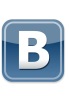 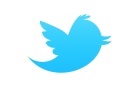 Ключевая задача – простое и понятное разъяснение вопросов тарифного регулирования и ограничения роста платы граждан за коммунальные услуги.
Созданы аккаунты в соцсетях (Twitter - @FST_Russia и Вконтакте - vk.com/fst_russia). Цель – информирование о ключевых и значимых событиях, комментариях ведомства + разъяснительная работа с пользователями
В рамках реализации концепции открытости:
новый формат Калькулятора коммунальных платежей - агрегатор ссылок на региональные калькуляторы → повышение ответственности регионов за предоставление данных и контролю! 
размещен интерактивный инструмент для проверки предельного индекса изменения размера платы граждан за коммунальные услуги по субъектам Российской Федерации в разрезе МО;
создан специальный раздел «Открытое ведомство»;
создан интерактивный План деятельности с визуализацией показателей и доступом к отчетам;
в мае планируется выпуск новой Брошюры с ответами на вопросы по ЖКХ (совместно с Фондом ЖКХ и Минстроем России).
ПРОБЛЕМЫ:
Навигационная и визуальная доступность значимой для граждан информации: калькулятор, тарифные решения, нормативы. Необходимо размещать на главной странице!
Мониторинг работоспособности калькуляторов и своевременное информирование об изменении ссылок.
16
Газовая отрасль
Основные итоги деятельности ФСТ России в сфере государственного регулирования цен и тарифов на газ за 2014 год
Постановлением Правительства РФ от 15.04.15г. № 342 внесены изменения в Основные положения формирования и государственного регулирования цен на газ, тарифов на услуги по его транспортировке  и  платы за подключение газоиспользующего оборудования к газораспределительным сетям на территории Российской Федерации в части принципов дифференциации стандартизированных тарифных ставок при определении платы за подключения газоиспользующего оборудования к газораспределительным сетям и установления платы за снабженческо-сбытовые услуги как предельно максимальной, а также в Правила подключения (технологического присоединения) объектов капитального строительства к сетям газораспределения (постановление Правительства РФ от 30.12.2014 №1314), в части конкретизации терминов и понятий, используемых в Правилах. 
Разработаны и утверждены Методические указания по расчету размера платы за технологическое присоединение газоиспользующего оборудования к сетям газораспределения и (или) стандартизированных тарифных ставок, определяющих ее величину (Приказ ФСТ России от 28.04.2014 № 101-э/3).
Разработана и утверждена новая редакция Положения об определении формулы цены на газ в соответствии  с главой 26 части  второй Налогового кодекса Российской Федерации и статьей 3.1 Закона Российской Федерации «О таможенном тарифе», в связи с введением с 01 июля 2014 года формульного подхода к установлению ставки НДПИ на природный газ (Приказ ФСТ России от 09.07.2014 № 1142-э).
Внесены изменения в методику расчета тарифов на услуги по транспортировке газа по магистральным газопроводам, для уточнения проведения расчетов при транспортировке газа по маршрутам с участием межпромысловых коллекторов (Приказ ФСТ России от 21.10. 2014 г. № 230-э/1).
При ФСТ России создан Экспертный совет по вопросам государственного регулирования в газовой отрасли (Приказ ФСТ России от 09.12.14г. № 188).
18
Плата за подключение (технологическое присоединение) к сетям газораспределения
Текущая ситуация (по состоянию на 26.03.15г.)
плата за подключение газоиспользующего оборудования к газораспределительным сетям для заявителей в размере не менее 20 тыс. рублей и не более 50 тыс. рублей установлена в 71 субъекте Российской Федерации.
стандартизированные тарифные ставки, определяющие величину размера платы за подключение, установлены в 59 субъектах Российской Федерации.
Некоторые выявившиеся в 2014 году проблемы
потребность в дифференциации фиксированных тарифных ставок, когда газораспределительная сеть проходит практически рядом с земельным участком заявителя, далее минимальная плата в 20 тыс. рублей за строительство одного-двух метров газопровода- ввода является необоснованно завышенной;
в существующих Правилах подключения (постановление 1314) не урегулировано выполнение мероприятий по газификации территорий коллективных жилых застроек в централизованном порядке;
на практике возникают ситуации, при которых собственник объекта капитального строительства, в отношении которого планируется проведение мероприятий по подключению к системе газораспределения не  является правообладателем земельного участка, на котором расположен указанный объект капитального строительства (квартиры в жилых домах типа «таунхаус»); 
Правилами подключения не урегулированы отношения по определению технической возможности подключения в случае необходимости реконструкции или расширения (сооружения новых) объектов смежных газораспределительных и газотранспортных организаций.
19
Основные направления дальнейшего развития государственного регулирования цен и тарифов на газ
Совершенствование государственного регулирования платы за присоединение к газораспределительным сетям 
Продолжение перехода на долгосрочные параметры регулирования 
Продолжение поэтапного доведения оптовых цен для населения до уровня оптовых цен для прочих потребителей;
Продолжение поэтапной ликвидации перекрестного субсидирования в газораспределении и сбыте газа.
Продолжение поэтапной гармонизации подходов к регулированию оптовых цен на газ и тарифов на его транспортировку по магистральным газопроводам для обеспечения в среднесрочной перспективе равной доходности поставок газа в большинство регионов страны
Развитие механизмов тарифообразования с  использованием показателей надежности и качества оказываемых услуг.
20
Транспорт
Формирование долгосрочной модели государственного регулирования в сфере перевозок грузов железнодорожным транспортом
Комплексная долгосрочная модель государственного регулирования тарифов включает:
Методику долгосрочного тарифного регулирования, определяющая уровень индексации тарифов на грузовые железнодорожные перевозки, установленных Прейскурантом № 10-01 на пятилетний период, а также порядок их изменения в течение долгосрочного периода регулирования (приказом ФСТ России от 30.08.2013 № 166-т/1 тарифы установлены на период 2014 – 2018 годов).
         В целях дальнейшего нормативно-правового закрепления долгосрочного тарифообразования подготовлены соответствующие изменения в законодательство Российской Федерации: 
в статью 8 Федерального закона от 10.01.2003 № 17-ФЗ «О железнодорожном транспорте в РФ»;
в постановление Правительства РФ от 05.08.2009 № 643 «О государственном регулировании тарифов, сборов и платы в отношении работ (услуг) субъектов естественных монополий в сфере железнодорожных перевозок». 
Методику и правила установления тарифов в рамках ценовых пределов, обеспечивающих возможность ОАО «РЖД» самостоятельно проводить гибкую тарифную политику исходя из экономической целесообразности путем изменения действующих тарифов, в пределах определенных органом регулирования (от + 13,4% до – 12,7%).
Проект постановления Правительства РФ «Об утверждении Правил установления тарифов, сборов и платы в отношении работ (услуг) субъектов естественных монополий в сфере железнодорожных перевозок, применяемых в отдельных сегментах рынка железнодорожных транспортных услуг». 
Данный проект постановления направлен на установление тарифов, применяемых в отдельных сегментах рынка железнодорожных транспортных услуг, в целях привлечения инвестиций в развитие отдельных объектов (строительство, реконструкция и (или) модернизация) инфраструктуры железнодорожного транспорта общего пользования; обеспечения дополнительного объема перевозок грузов; реализации долгосрочных инвестиционных проектов по строительству новых объектов инфраструктуры железнодорожного транспорта общего пользования.
22
Основные задачи по реализации государственной тарифной политики в 2015 году и на среднесрочную перспективу на грузовые железнодорожные перевозки
Разработка и согласование ставок платы за предоставление железнодорожных путей общего пользования для нахождения на них железнодорожного подвижного состава независимо от его принадлежности и правил их применения, в соответствии с изменениями, внесёнными Федеральным законом Российской Федерации от 31.12.2014 года № 503-ФЗ в Устав железнодорожного транспорта Российской Федерации;
Внесение изменений и дополнений в Прейскурант № 10-01, обеспечивающих соответствие положений данного Тарифного руководства действующей редакции СМГС, в особенности в части контейнерных перевозок; подготовка предложений по целесообразности корректировки действующих тарифных условий перевозок грузов отправками в составе поездного формирования, не принадлежащего перевозчику РЖД (пункт 2.17. Прейскуранта № 10-01);
Оценка возможности унификации тарифов на порожний пробег отдельных типов вагонов (кроме универсальных полувагонов и платформ) независимо от рода и класса ранее перевозимого груза;
Совершенствование раздельного учета доходов, расходов и финансовых результатов деятельности ОАО «РЖД», позволяющих реализовать новые направления совершенствования Тарифных руководств на перевозку грузов железнодорожным транспортом. 
Мониторинг решений субъекта регулирования по установлению (изменению)  уровня тарифов на услуги железнодорожного транспорта по перевозке грузов в рамках ценовых пределов, установленных ФСТ России и совершенствование правил и условий применения (установления, изменения) уровня тарифов на услуги железнодорожного транспорта по перевозке грузов в рамках ценовых пределов (максимального и минимального уровней).
23
Основные задачи по реализации государственной тарифной политики в 2015 году и на среднесрочную перспективу на пассажирские железнодорожные перевозки
Дальнее следование (регулируемый сектор)
анализ практики применения предельно максимальных индексов изменения тарифов в регулируемом сегменте на соответствующий период регулирования;
формирование и установление экономически обоснованного уровня тарифов на перевозки пассажиров железнодорожным транспортом общего пользования в дальнем следовании в плацкартных и общих вагонах на 2015 год и его прогнозного уровня на 2016 год;  
анализ практики применения Правил перевозок пассажиров, багажа, грузобагажа железнодорожным транспортом, утвержденных приказом Минтранса России от 19 декабря 2013 г. № 473.
24
Основные задачи по реализации государственной тарифной политики в 2015 г и на среднесрочную перспективу на пассажирские железнодорожные перевозки (продолжение)
Пригородное сообщение
В соответствии с подпунктом «г» пункта 1 поручения Президента Российской Федерации от 06.03.15г. № Пр-398 и пунктом 2 поручения Заместителя Председателя Правительства Российской Федерации А.В. Дворковича от 20.03.15г. № АД-П9-1761 ФСТ России совместно с Минэкономразвития России, Минтрансом России и Минфином России необходимо в срок до 10 апреля 2015 года подготовить и внести в установленном порядке проекты нормативных правовых актов, предусматривающих закрепление за федеральными органами исполнительной власти следующих функций:
формирование методологической базы по определению размеров платы за услуги ОАО «РЖД» по аренде, управлению и эксплуатации, а также ремонту подвижного состава и экономически обоснованного уровня тарифов на пригородные пассажирские перевозки;
урегулирование споров между пригородными пассажирскими компаниями и органами регулирования субъектов Российской Федерации в случае отсутствия согласованной позиции по уровню экономически обоснованного тарифа на период регулирования;  
мониторинг и контроль исполнения тарифными органами субъектов Российской Федерации своих функций, в том числе по подтверждению экономически обоснованного уровня тарифов и по установлению тарифа для населения.
25
Основные направления по формированию модели государственного тарифного регулирования в аэропортах, портах
Подготовлен проект федерального закона «О внесении изменений в Федеральный закон «О естественных монополиях», наделяющий Правительство Российской Федерации полномочиями по прекращению государственного регулирования субъектов естественных монополий путем определения отдельных территорий и (или) хозяйствующих субъектов или критериев их определения, в отношении которых государственное регулирование не осуществляется либо осуществляется с учетом особенностей, устанавливаемых Правительством Российской Федерации.
Подготовлен проект постановления Правительства Российской Федерации «О прекращении государственного регулирования в отношении хозяйствующих субъектов, оказывающих услуги в аэропортах города федерального значения Москва и Московской области» (проект постановления будет внесен в Правительство Российской Федерации после принятия вышеуказанного федерального закона).  
Согласно Плану мероприятий по развитию конкуренции в сфере услуг в портах, утвержденному распоряжением Правительства Российской Федерации от 17.03.2015 года № 381-р, подготовлен проект постановления Правительства Российской Федерации о внесении изменений в постановление Правительства Российской Федерации от 23.04.2008 № 293, предусматривающий прекращение государственного регулирования в отношении услуг по предоставлению причалов, погрузке, выгрузке и хранению грузов, оказываемых стивидорными компаниями в морских портах Российской Федерации, с сохранением государственного регулирования данных услуг в портах Дальнего Востока и районов Крайнего Севера с неразвитой наземной транспортной инфраструктурой.
26
Основные направления по формированию модели государственного тарифного регулирования в аэропортах, портах (продолжение)
Переход на модель долгосрочного регулирования
Принята методика долгосрочного тарифного регулирования по вопросу государственного регулирования сборов и тарифов на услуги субъектов естественных монополий в сфере аэропортов (Приказ ФСТ России от 31.10.2014 N 238-т/2).
Данный подход был реализован при установлении на 5-летний период тарифов на услуги ООО «Воздушные ворота Северной Столицы» в аэропорту «Пулково» и 4-летний период тарифов на услуги ОАО «Международный аэропорт Сочи».
Основные задачи по реализации государственной тарифной политики в 2015 году и на среднесрочную перспективу в портах и аэропортах
Завершение разработки и принятие методических указаний по вопросам государственного регулирования ставок сборов за аэронавигационное обслуживание полетов воздушных судов пользователей воздушного пространства Российской Федерации; 
Завершение работы по мониторингу деятельности субъектов естественных монополий в речных портах Европейской части Российской Федерации, в отношении которых принято решение об изменении государственного регулирования (неприменении метода ценового регулирования), а также прекращению государственного регулирования названных субъектов естественных монополий.
27
Связь
В соответствии с законодательством РФ ФСТ России устанавливает предельные максимальные тарифы только по обязательным тарифным планам на услуги местной, междугородной и внутризоновой телефонной связи и оператор связи вправе самостоятельно устанавливать любые тарифные планы, в том числе на набор услуг связи
позволяет операторам связи осуществлять более гибкую тарифную политику и расширять свою коммерческую деятельность
свободное  ценообразование при пакетной реализации услуг  по выбору потребителя
Во исполнение Плана мероприятий по развитию конкуренции («дорожной карты») в соответствии с приказом ФСТ России от 10.12.2013 № 229-с/4 «Об изменении регулирования деятельности субъектов естественной монополии» с 18 февраля 2014 года предусмотрено неприменение ценового регулирования в отношении ОАО «Таттелеком» и ОАО «Ростелеком», оказывающих услуги телефонной связи на территории 37 муниципальных образований в 36 субъектах РФ и всей Московской области
Во исполнение протокола заседания Правительственной комиссии по связи от 30.09.13г. № 1 во время проведения пилотного проекта ФСТ России осуществляла мониторинг и контроль за установлением и применением операторами связи тарифов на услуги телефонной связи. Указанные компании ежеквартально предоставляли информацию о тарифах и тарифных планах на регулируемые услуги связи
29
В период проведения пилотного проекта операторы связи воспользовались предоставленным им правом самостоятельно устанавливать тарифы и увеличили их практически на всех территориях
С 1 марта 2014 года на всех территориях проведения пилотных проектов для всех абонентов (за исключением г. Курган и Южного федерального округа)
Увеличены тарифы на услуги местной и внутризоновой телефонной связи (тарифы на предоставление местных телефонных соединений (с повременной системой оплаты) до 13,6%; на услугу предоставление абоненту в постоянное пользование абонентской линии  до 5,6%; на услугу предоставление внутризоновых телефонных соединений на сеть подвижной радиотелефонной связи - до 5,3%).
С 1 мая  2014 года на всех территориях проведения пилотных проектов для всех абонентов
Снижены тарифы на услуги местной и внутризоновой телефонной связи на территориях проведения пилотных проектов до уровня тарифов, установленных оператором связи  в 2013 году.
С 16 сентября 2014 года на территориях МРФ «Центр», «Волга» и «Дальний Восток (для абонентов - юридических лиц)
Увеличены тарифы на услуги местной и внутризоновой телефонной связи. Тарифы на предоставление местных телефонных соединений (с повременной системой оплаты) до 20%; на услугу предоставление абоненту в постоянное пользование абонентской линии до 13%. При этом, тарифы на услугу предоставления внутризоновых телефонных соединений на сеть подвижной радиотелефонной связи увеличены для всех абонентов только в  Воронежской области, и Хабаровском крае для абонентов - юридических лиц до 6,6%.  
С 1 октября 2014 года на   территориях проведения пилотных проектов по всем МРФ (для абонентов - граждан) и на   территориях МРФ «Северо-Запад», «Юг», «Урал», «Сибирь» (для абонентов - юридических лиц )
Увеличены тарифы на услуги местной и внутризоновой телефонной связи. Тарифы на предоставление местных телефонных соединений (с повременной системой оплаты) до 12,5 %; на услугу предоставление абоненту в постоянное пользование абонентской линии до 5,6%; на услугу предоставление внутризоновых телефонных соединений на сеть подвижной радиотелефонной связи - до 6,6%.
Увеличение тарифов на услуги местной и внутризоновой телефонной связи по отдельным регионам значительно превысило параметры Прогноза социально-экономического развития Российской Федерации на 2014 год
!
С 1 марта 2015 года           
Увеличены тарифы на предоставление местных телефонных соединений по всем тарифным планам на уровне предельных максимальных тарифов, утвержденных ФСТ России с 1 марта текущего года на территории Республики Татарстан.
Итоги  пилотного  проекта  будут подведены и рассмотрены на Правительственной комиссии по связи во II квартале 2015 года.
По результатам подведения итогов  ФСТ России  необходимо подготовить предложения по совершенствованию законодательства Российской Федерации в части государственного регулирования тарифов на услуги общедоступной электросвязи.
30
Технический осмотр, перемещение и хранение  
транспортных средств
В настоящее время в Правительстве РФ находится на рассмотрении проект федерального закона «О внесении изменений в Федеральный закон «О техническом осмотре транспортных средств» и о внесении изменений в отдельные законодательные акты РФ».
Основные изменения: 
Более точно разграничиваются полномочия участников системы технического осмотра;
Вводится понятие производственно-технической базы, как совокупности средств, включая здания и оборудование, для проведения технического осмотра и технологии проверки технического состояния транспортных средств;  
Уточняется порядок аккредитации на основании правоприменительной практики профессионального объединения страховщиков;
Детализируется состав информации, содержащейся в ЕАИСТО (единая автоматизированная информационная система технического осмотра), и разграничиваются источники этой информации;
Конкретизируется содержание реестра операторов технического осмотра, принципы его ведения и раскрытия составляющих его сведений, устанавливается обязанности операторов по предоставлению информации для целей ведения этого реестра;
Уточняются принципы определения размера платы за проведение технического осмотра, устанавливаются полномочия по контролю за их применением;
Устраняются противоречия, не позволяющие проводить технический осмотр городского наземного электрического транспорта;
Вводятся требования к передвижным диагностическим линиям и условия их использования
Уточняется порядок повторного технического осмотра
Исключаются положения, касающиеся выдачи дубликата диагностической карты
Уточняются положения, касающиеся контрольной деятельности профессионального объединения страховщиков. В том числе конкретизируется применение санкций и вводится новый вид санкций за нарушения – предупреждение.
32
В настоящее время в Правительстве РФ находится на рассмотрении проект федерального закона «О внесении изменений в статью 27.13 Кодекса Российской Федерации об административных правонарушениях».
Основные изменения: 
Понятие «оплата расходов на перемещение и хранение», не предусматривающее определение прибыли, заменяется понятием «стоимость перемещения и хранения, рассчитанная на основе тарифов», и включает в себя прибыль.
ФСТ России необходимо разработать и утвердить Методические указания по расчету тарифов на перемещение и хранение задержанных транспортных средств
Более точно определяются полномочия региональных регулирующих органов по установлению стоимости перемещения и хранения задержанных транспортных средств, рассчитанной на основе Методических указаний, утвержденных ФСТ России.
33
Разногласия и контроль
Рассмотрение разногласий, досудебное рассмотрение споров и контроль
Основные показатели (2014 год)
1. Рассмотрение разногласий по величинам установленных региональными органами регулирования тарифов в сфере энергетики и жилищно-коммунального комплекса.
В ФСТ России было подано 199 заявлений о разногласиях
2. Рассмотрение в досудебном порядке споров, связанных с установлением и (или) применением регулируемых цен (тарифов).
В ФСТ России поступило 231 заявление о досудебном рассмотрении споров
3. Результаты государственного контроля (надзора) 
3.1.	Возбуждено 205 дел об административных правонарушениях 
3.2.	Проведено 46 проверок 
3.3.	1223 решений органов исполнительной власти субъектов РФ приведено в соответствие с 	законодательством Российской Федерации:
электрическая энергия – 180 решений
тепловая энергия – 623 решения
передача электрической энергии – 136 решения
водоснабжение, водоотведение и утилизация (захоронение) твердых бытовых отходов – 284 решения
35
Участие представителей НП «Совет рынка» в работе коллегиальных органов региональных органов регулирования в рассмотрении решений по вопросам электроэнергетики в 2013 и 2014 годах
Голосовали «за» по 1685 вопросу
Отсутствовали при рассмотрении 1679 вопросов
Голосовали «за» по 1512 вопросам
Отсутствовали при рассмотрении 1047 вопросов
По 2413 вопросам 
представители не назначены
По 1680 вопросам 
представители не назначены
Голосовали против по 2323 вопросам
Голосовали против по 1643 вопросам
Воздержались по 405 вопросам
Воздержались по 177 вопросам
По состоянию на 1 января 2015 года представители НП «Совет рынка» не назначены в 16 субъектах Российской Федерации
36
Участие представителей ФАС России в работе коллегиальных органов региональных органов регулирования в рассмотрении решений по вопросам электроэнергетики в 2013 и 2014 годах
По 29 вопросам
представители не 
назначены
В 2014 году ни разу не присутствовали на заседаниях представители ФАС России в Красноярском крае и Нижегородской области
37
Межрегиональные мероприятия
В середине апреля 2015 года в г. Екатеринбурге Правительство Свердловской области совместно с ФСТ России проводят панельную дискуссию по вопросам:
порядка и случаев учета в тарифах на коммунальные ресурсы расходов на установку и проверку приборов учета.
совершенствования законодательства в части коммерческого учета потребляемых ресурсов.
целесообразности создания оператора коммерческого учета коммунальных ресурсов и единого расчетного центра в субъектах Российской Федерации.
В июне-июле 2015 года в г. Тюмени Правительство Тюменской области совместно с ФСТ России проводят совещание с участием представителей Сибирского федерального округа и Уральского федерального округа. Вопросы, планируемые к обсуждению:
ценообразование в электроэнергетической отрасли
ценообразование в сфере жилищно-коммунальных услуг
контроль за ценообразованием в регулируемых отраслях
38
6-й Всемирный Форум по 
Регулированию Энергетики
25-28 мая 2015 года
Стамбул, Турция
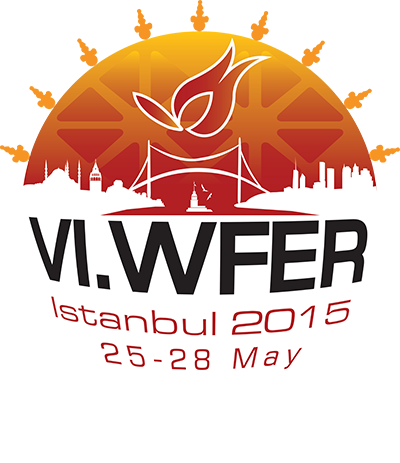 Всемирный Форум по регулированию энергетики (далее – Форум) проводится с трехгодичным интервалом начиная с 2000 года.
Основными темами Форума в этом году являются:
Балансирование интересов заинтересованных участников сектора энергетики
Вызовы и возможности, связанные с изменением политического контекста и быстрым технологическим развитием; роль инноваций в улучшении регуляторных практик
Регулирование и устойчивое развитие
Регулирование в развивающихся странах 
Навстречу интеллектуальному регулированию
Зарегистрироваться на мероприятие, а также получить более подробную информацию можно на официальном сайте Форума http://www.wfer2015.org/index.php?page=homepage&lang=en.
39
Задачи на среднесрочную перспективу
Создание единой «электронной регуляторной среды» федерального и регионального уровней. Интернет – портал.
Повышение уровня защиты потребителей. Публичность решений. Развитие системы контроля и досудебного урегулирования споров.
Рост тарифов регулируемых организаций не выше уровня инфляции предыдущего года. Прогноз социально-экономического развития Российской Федерации.
Развитие энергетики, в том числе на отдельных территориях Российской Федерации (Крымский федеральный округ, Дальневосточный федеральный округ, Калининградская область).
Совершенствование нормативно-правовой базы функционирования рынка пригородных пассажирских перевозок.
Развитие механизмов тарифообразования с использованием показателей надежности и качества оказываемых услуг.
40
Задачи на среднесрочную перспективу (продолжение)
Совершенствование законодательства, определяющего государственное регулирование предельных отпускных цен на лекарственные препараты, включенные в перечень ЖНВЛП, и порядок осуществления регионального государственного контроля за применением цен на лекарственные препараты, включенные в перечень ЖНВЛП.
В соответствии с поручением Заместителя Председателя Правительства РФ О.Ю. Голодец от 23.03.15г. № ОГ-П12-1806 ФСТ России совместно с заинтересованными федеральными органами исполнительной власти необходимо внести в Правительство согласованные предложения по изменению действующего нормативно-правового регулирования с учетом возложения на ФСТ России полномочий по проведению предварительного экономического анализа и на согласование решений органов исполнительной власти субъектов Российской Федерации по установлению и (или) изменению предельных размеров оптовых надбавок и предельных размеров розничных надбавок к фактическим отпускным ценам, установленным производителями лекарственных препаратов, на лекарственные препараты, включенные в перечень ЖНВЛП.
Развитие международного сотрудничества (взаимодействие с Ассоциацией органов регулирования, продолжение диалога органов регулирования в рамках G20, всемирный форум регулирования энергетики, взаимодействие с ОЭСР).
41
Спасибо за внимание!